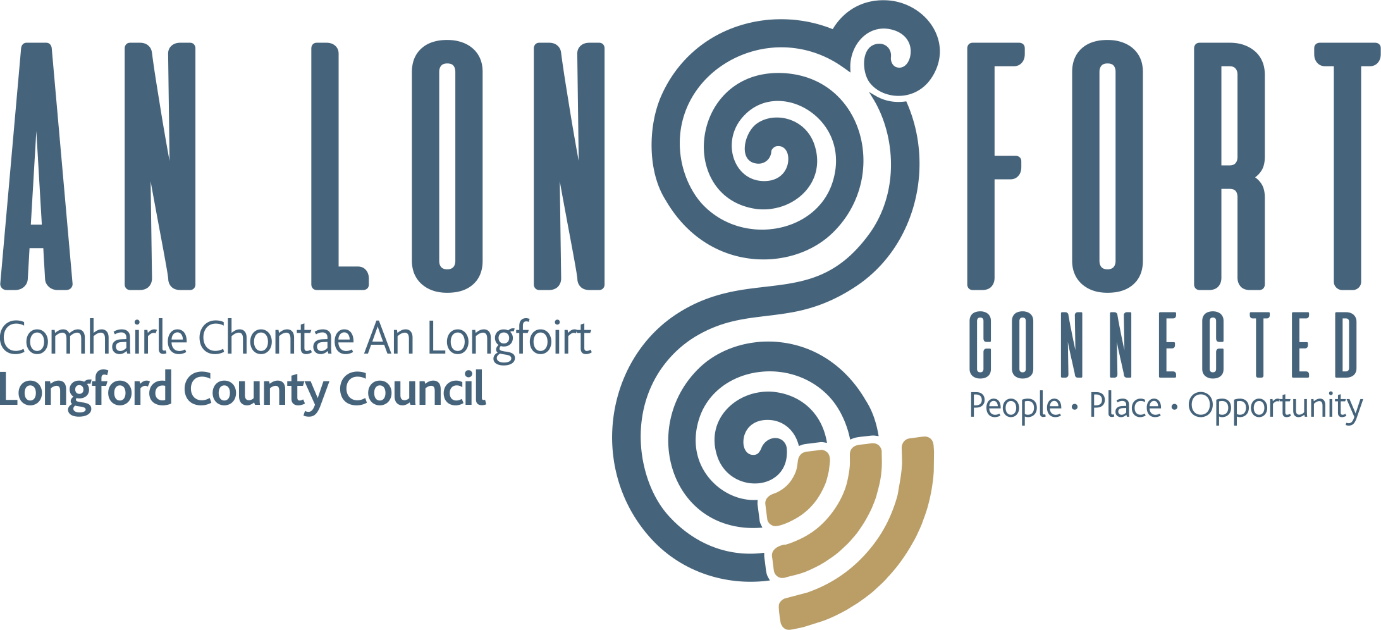 Progress Report
Paddy Mahon – December 2021
A Safer County
Longford County Council honoured at a national level with 2 awards - Regional (Midlands) Award and Continuous High Achiever Award at the annual NISO / NISG All Ireland Safety Awards. This is the seventh consecutive year the Council have won an NISO award. ISO 45001:2018 Accreditation of Council’s Safety Management System with an extended remit for the accreditation secured.   – Corporate Services 
 
Ensured consistent enforcement of our powers under various Environmental legislation  - Environment 
 
Since January 1st, 2021 76 approaches by Homeless Persons have been dealt with in the Housing Department.  The provision of Emergency Accommodation for these 21 individuals over a total of 1,537 bed-nights so far in 2021 has cost €90,606.00 – Housing 
 
Road Safety Improvement Works to the value of €265,500 at various locations throughout the County  - Roads 
 
The Fire Service helped to support and maintain safe, sustainable, and active communities in our county by maintaining the current operational Fire Service throughout the pandemic – Fire 
 
We promoted and implemented best practice in Health and Safety through audits of work practice`s, procedures and documentation resulting in getting ISO 45001 accreditation for our Safety Management System – Fire 
 
We partnered with other principal response agencies to plan and respond to emergencies by ensuring necessary planning, preparedness, capacity, training, and co-ordination is in place – Fire 
 
The Early Contractor involvement Works is a nationally programmes aimed at carrying out improvement works at water treatment plants to ensure the continued delivery of safe drinking water – Water   
 
Training for 17 Health & Safety competencies was delivered in 2021, catering for 373 employees – HR  
 
Funding received from the Dept. of Justice to establish a new Local Community Safety Partnership in Longford on a pilot basis – Community  

Award grants of €43,000 through the LCDC to support frontline organisations – Community
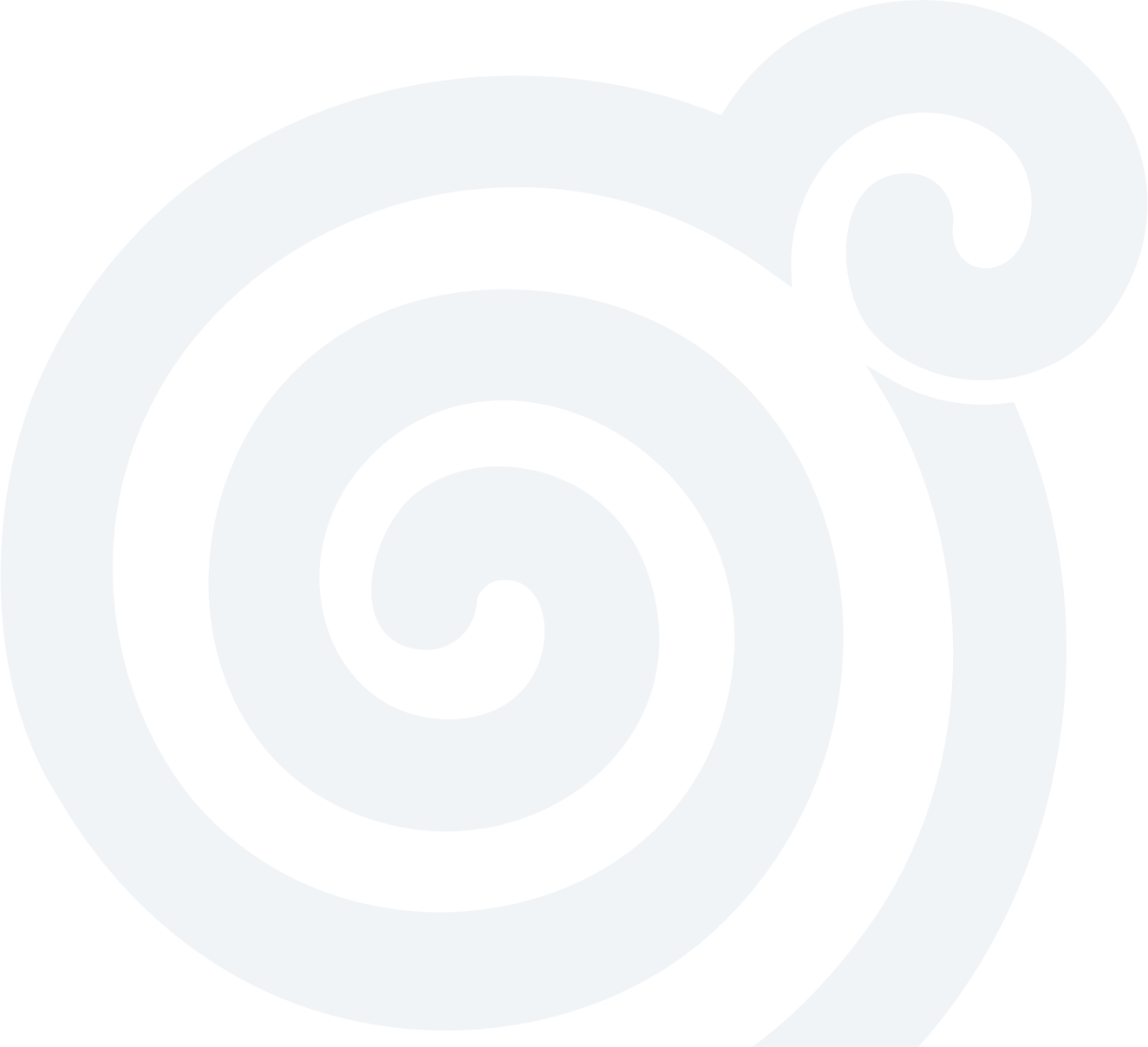 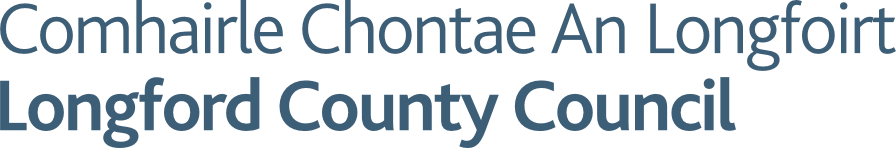 A County for Everyone
Communications Unit established with dedicated Communications Officer appointed in January.  2021 to 2024 Strategic Communications Plan developed and approved in October 2021 as a framework to give strategic direction to all Council’s communication activities  - Corporate Services 

We have delivered environmental awareness and education strategies through Green Schools Programme and Longford County Council Veterinary Section and Sports Partnership developed a very successful Urban Horse-Riding Programme 2021 - Environment & Veterinary 

To date in 2021 a total of 476 new Social Housing Support Applications have been received from individuals and families seeking to get onto the Council’s Housing Waiting List. So far this year a total of 647 Housing Applications have been either processed for the first time or have been reviewed – Housing 

Successful Live & Local – Summer & Winter Programmes - Funded by the Department of Tourism, Culture, Arts, Gaeltacht, Sport and Media.  Longford Live and Local celebrated local artists and performers in Summer 2021 with the return of outdoor performances marking a successful programme of events. A selection of 50+ local performers collaborated with almost 50 live events across nearly every town and village in the County, with talents both young and old getting a chance to perform again in front of a live audience. Almost 6,000 fans – LEO 

Road and Bridge improvement works were carried out throughout the County in both urban and rural areas enhancing physical connectivity throughout the County – Roads 
The Fire Service support local democracy in our decision making by having a five-year operational plan in place which is adopted by our councillors. This plan is reviewed on a yearly basis and an annual service operational plan is developed and implemented. The goals of this plan for 2021 are completed– Fire 
Training for 25 different competencies was delivered during 2021, catering for 1232 employees. 23 employees participated in the Open Learning Scheme for the 2021/2022 academic year. 60 programmes were designed and delivered to 720 attendees through the health and wellbeing programme– HR
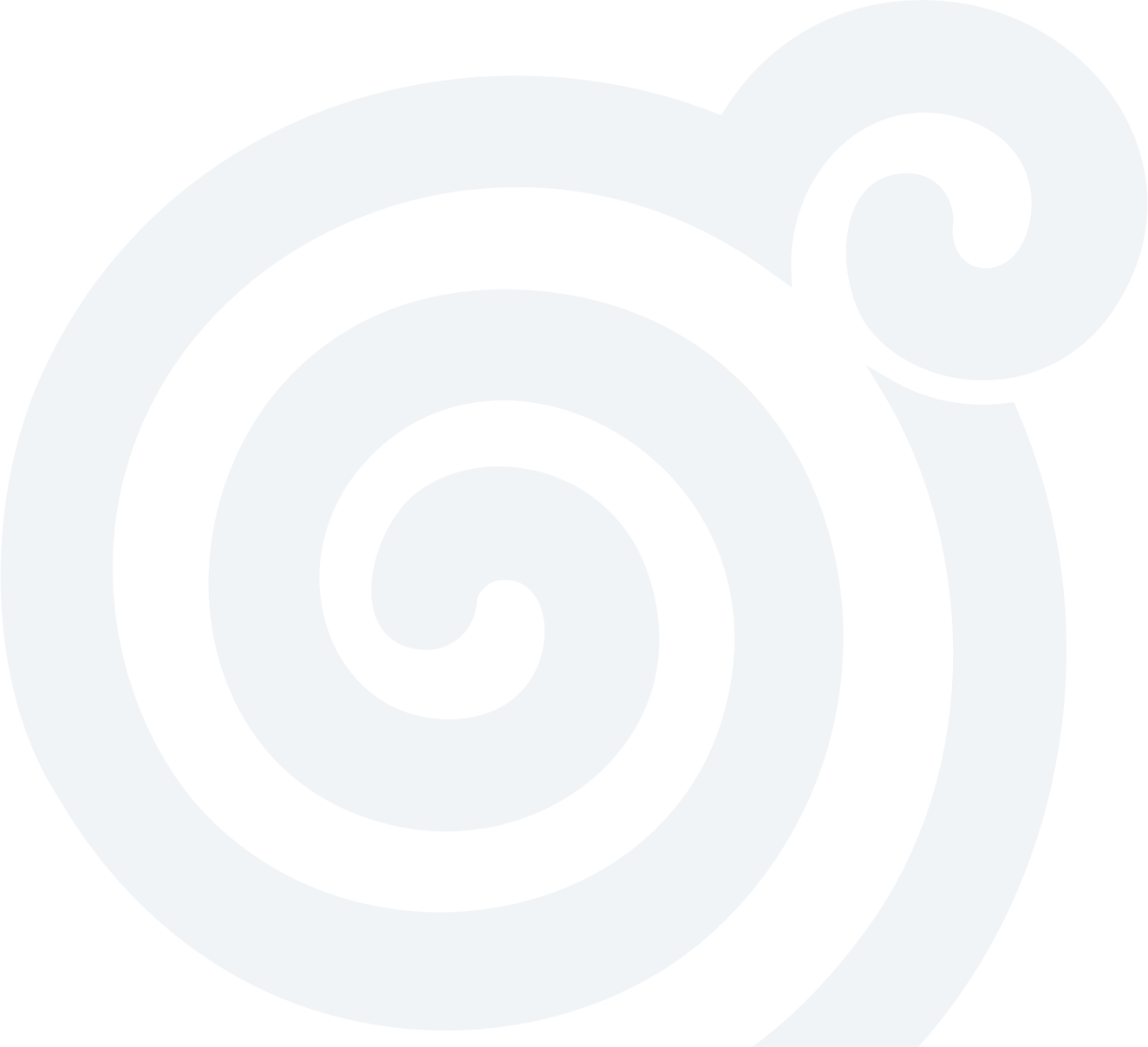 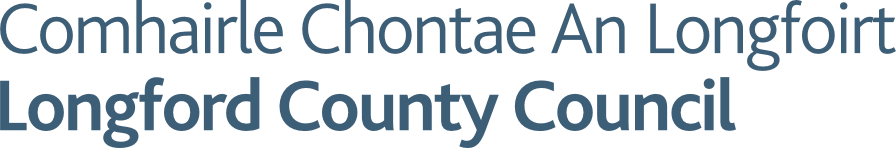 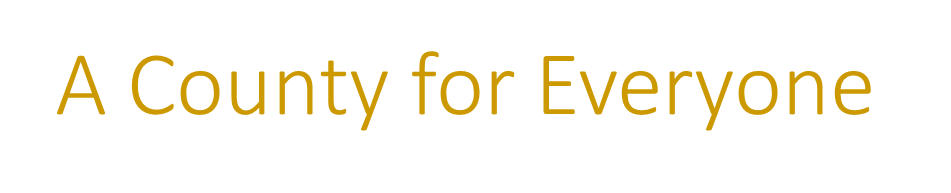 We continuing to host hybrid meetings to facilitate local governance during the changing Covid-19 restrictions – IT

Successful rollout of Longford Live and Local & Faoin Speir Programmes, Longford Age Friendly programme and Healthy Homes Initiative – Library 

Success for Creative Ireland Projects, Decades of Centauries Programme Archives – Beyond 2022 initiatives – Library 

Maximising engagement with the public in preparing the Draft County Development Plan ensuring the Plan takes into account the wider communities’ considerations & needs – Planning 

9 social inclusion projects approved for LEADER funding
Over €132,000 awarded to 76 organisations under the Community Enhancement Programme
Deliver/administer an investment of €413,283 allocated to date in 2021 for Community Sports Hubs, sports clubs, and sport and physical activity initiatives from various sources.
450 participants in walking programmes
Funding of €250,000 received under Healthy Communities Programme for works at Ballyminion.
Over €300,000 Community Grant Support Scheme to support community groups through county-wide and Municipal District funding.
Over €277,000 awarded to 9 projects under the CLÁR scheme – Community
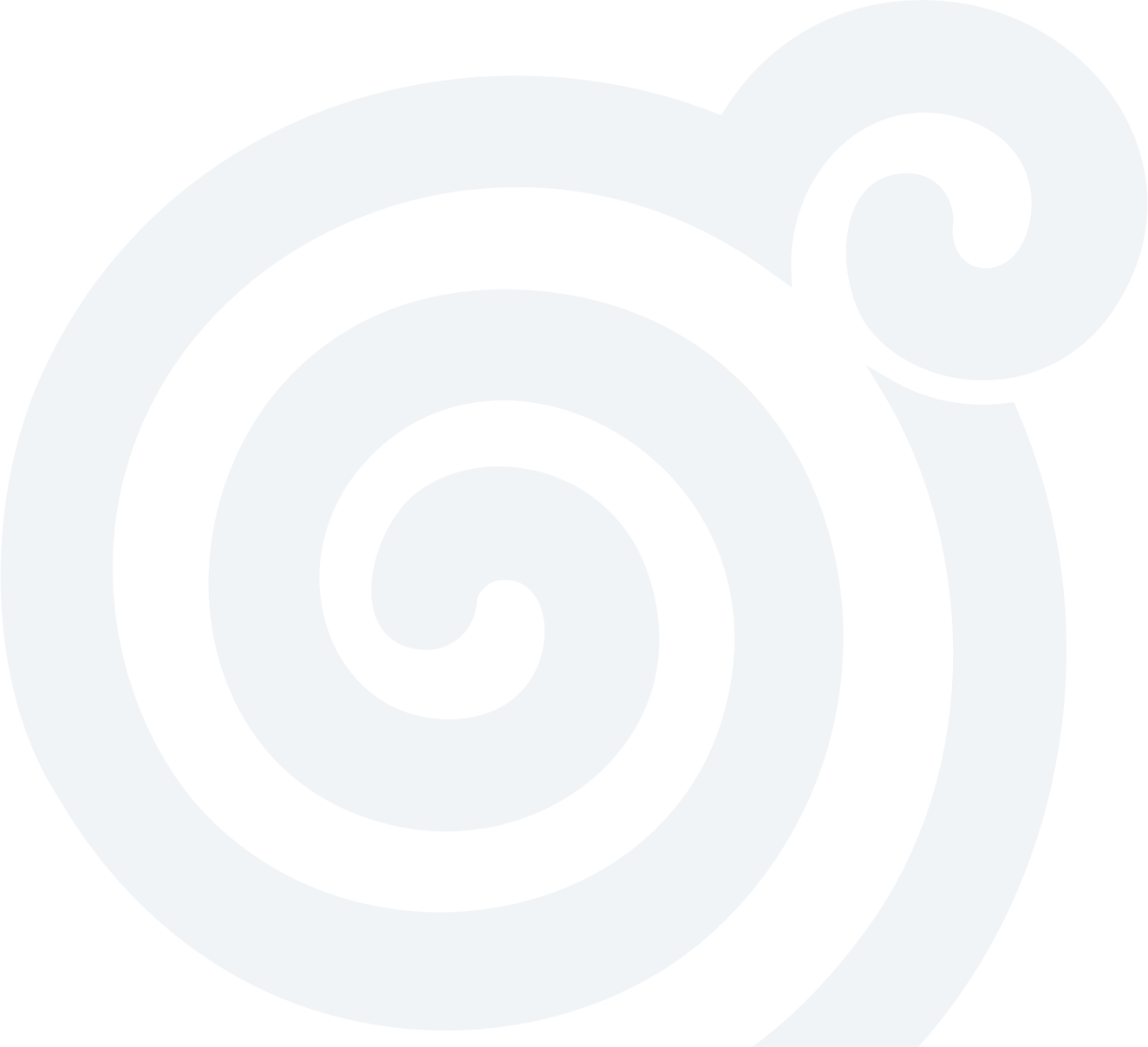 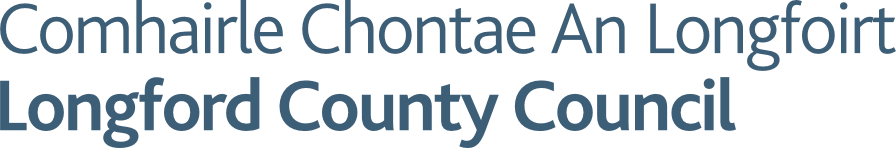 A Thriving County
In June the Council’s Customer Services Charter was formally launched and implementation commenced Customer Relationship Management System introduction in November in Corporate Services  - Corporate Services 
A Waste facility permit was issued for a site at Carrickboy quarry which can take up to 200,000 tonnes of soil and stone – Environment 
42 properties have been added to the Council’s Social Housing Stock since Jan 1st, 2021. Of these 2 are Council Constructed new properties and 23 are secondhand properties that were acquired by the Council and refurbished before being allocated to families on the Council’s Housing Waiting List. A further 17 new properties that were delivered via Turnkey Contracts were also added to the Council’s Social Housing Stock and are now occupied. Work is ongoing on a number of other acquisitions and developments and it is hoped that a substantial number of additional properties will be added to the Council’s Social Housing Stock before the end of the year – Housing 
Longford was allocated €236,800 under the Streetscape Enhancement Scheme run by the Department of Rural and Community Development, as part of the ‘Our Rural Future’ Development Policy. This scheme encouraged business owners to upgrade and enhance the business properties in four selected town in the County; namely Longford Town, Granard, Lanesboro and Drumlish. – LEO 
Longford LEO delivered this scheme on behalf of Failte Ireland encouraging hospitality businesses to enhance their properties promoting opportunities for outdoor dining. This allowed them to continue to trade but also enhanced the streetscape and the visitor experience. A fund of €165,000 was administered under this scheme to 48 businesses spread across the whole County. – LEO 
Major Pavement Schemes were completed in Longford Town on the N63 from Market Square, south to the roundabout, on the N63 at Barnacor and on the N4 in Newtownforbes. Ongoing Design of future minor improvement work schemes on the N4,N5,N63 and N55. – Roads
Notable achievements delivered in 2021 included Regional and Local Road Improvement Works to a value in excess of €4,240,500,Restoration Maintenance Works (Surface Dressing) to a value in excess of €1,216,500,LIS Funding of €393,041 received – 14 schemes completed ,Drainage works to the value of €332,089 were carried out at various locations throughout the County, Community Involvement schemes to the value of €101,561 were undertaken.    – Roads       
Longford County Council in partnership with Irish Water progressed the installation of new watermains to replace older problematic mains in a number of locations to improve the water network and increase security of supply to those areas. Capital network schemes were completed at Ballymakeegan, Templemichael and Bannon Terrace, Clonboney, Lanesborough, Cahanagh-Pucklish – Water
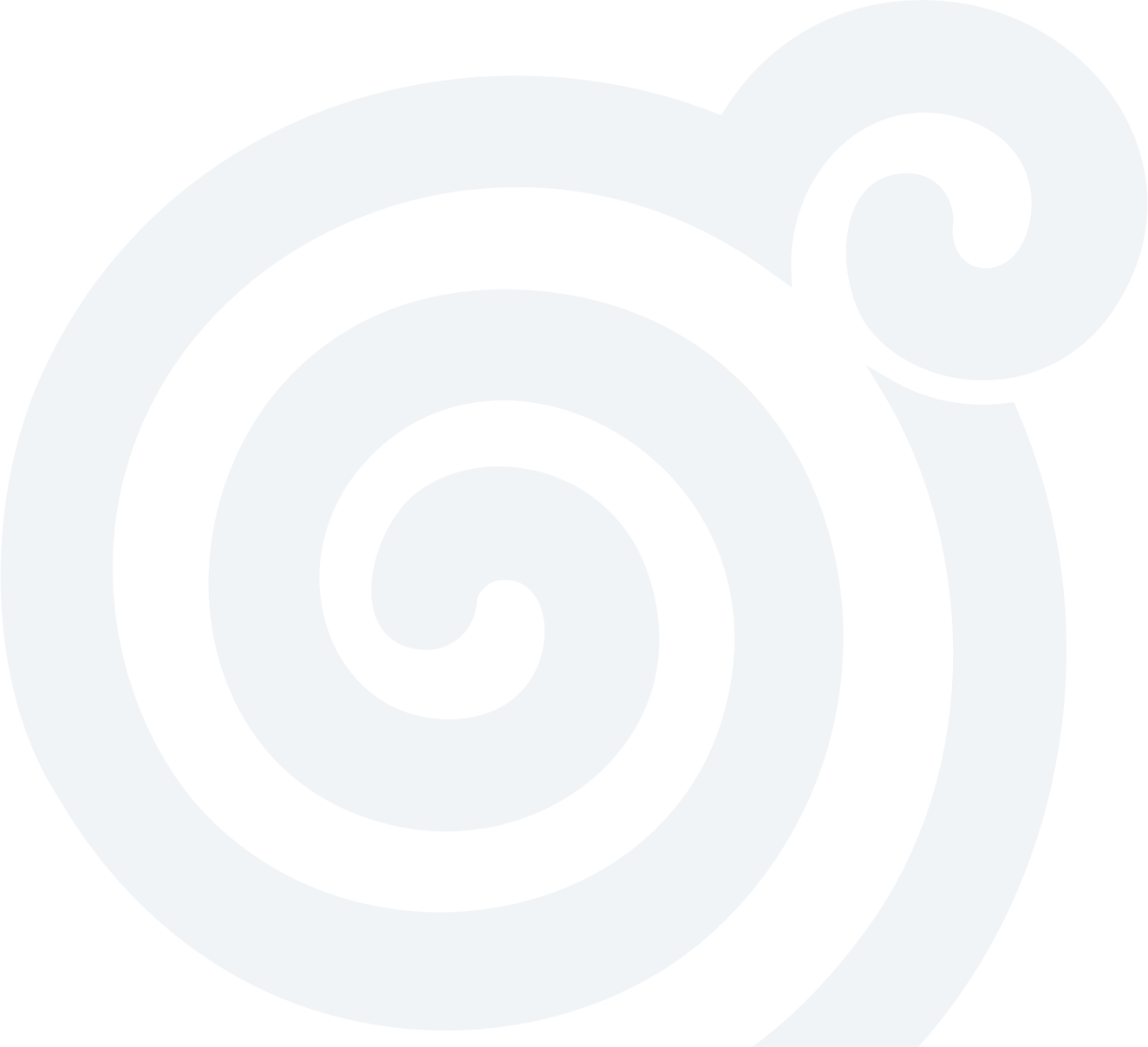 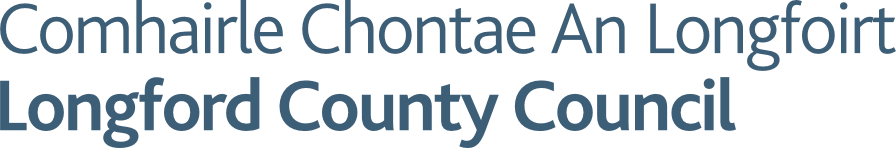 A Thriving County
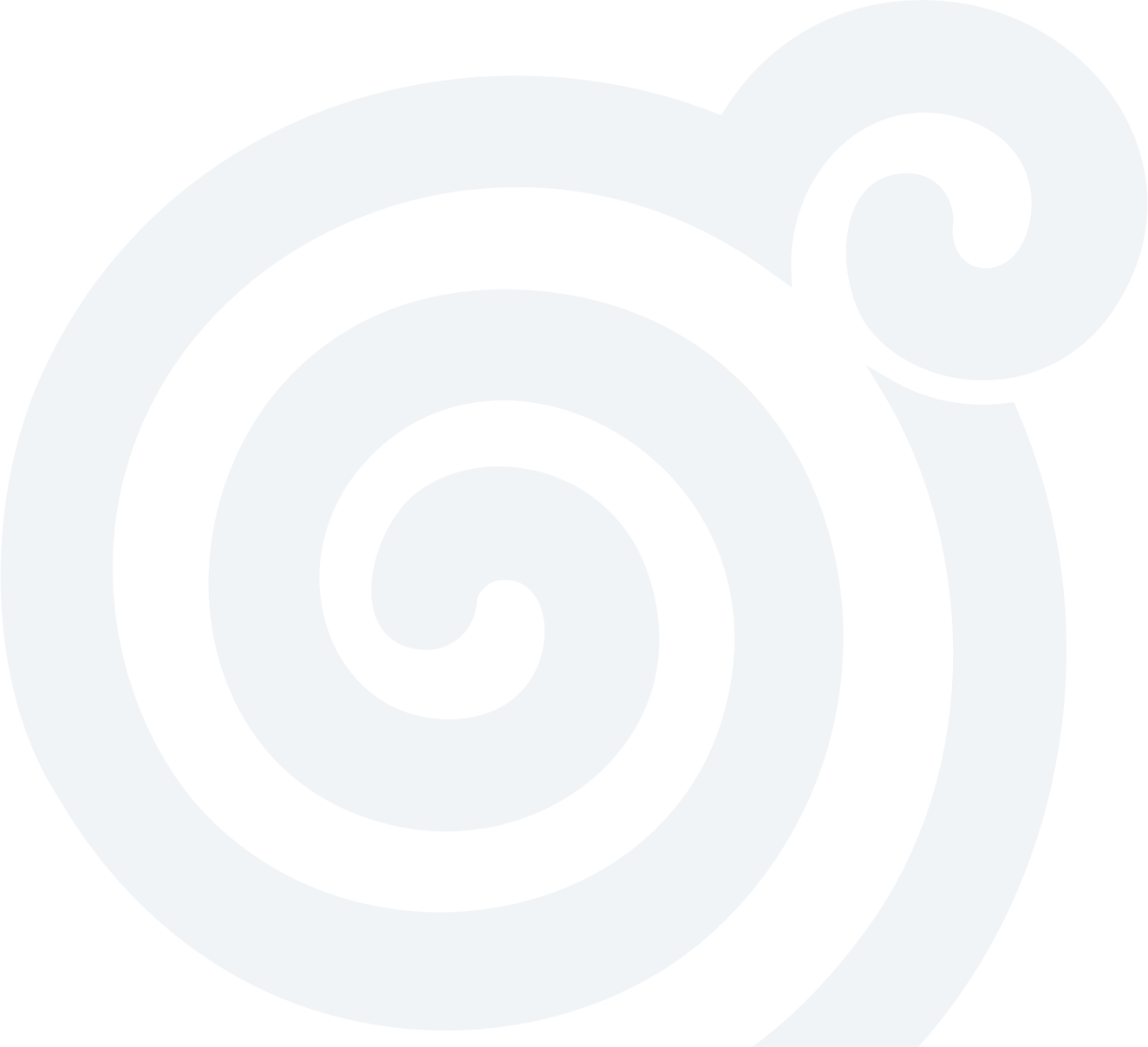 In partnership with the IPA and the IT section an electronic performance management and development system was created to assist with the delivery of the objectives of the Corporate Plan, to put in place structures for the management of performance, build capacity through learning and development and to assist employees with their health and wellbeing. 177 employees have attended workshops, training and coaching sessions during 2021 – HR 

We implemented a new Hyperconverged Infrastructure solution to provide a highly available and robust IT infrastructure for the council’s suite of services -   IT 
We launched our Digital Strategy for Longford. A key part of which was the successful roll out free public Wi-Fi in 3 towns, which has averaged 1200 returning users each month, also the successful rollout of the BCP network with more than 400 connections up to October 31st in 2021. We also secured funding of almost a quarter of a million euros under the connected hubs call to upgrade four of the Longford’s eight BCP’s and also the Co:work Hub in Edgeworthstown. - IT

Edgeworthstown Community Library:  The long awaited new community library and civic space for the town was opened to the public on Monday 22nd November. This project will be the focal point for the regeneration of the whole town – Library 
County Development Plan process completed and adopted setting out the policy to allow for the sustainable growth of Longford as a County – Planning 

Due to the timely completion of the AFS, Longford County Council was the first in the country to have an audit completed for the second consecutive year – Finance 

Record revenue expenditure budget of €61.2M for 2022 – Finance 

 Restart Grants for 664 Ratepayers  worth €1.97M;
 Restart Grants Plus for 672 Ratepayers worth €4.23M;
‘Wet Pub’ top ups to 80 pubs worth €280K;
 SBASC to 82 Ratepayers worth €280K;
Rates Waivers worth €2.62M was processed for 623 Ratepayers Q3 ytd & €464k for Q4.
€59k collected on Fire Charges in 2021 ytd v €15k collected in 2020 (full year).
€1.3M compensation secured for Lanesboro Power Station Rates 2022
12 projects approved for LEADER funding – Community
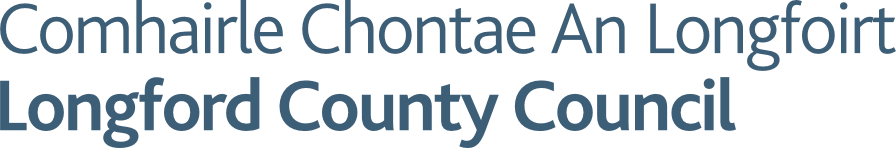 A Thriving County
In 2021, the Regeneration Team submitted 27 applications for funding to central government under a number of funding streams, of which 13 were successful and we await announcements on a further 14 submissions Totalling €2,978,903.81.  As of November 2021 the Regeneration team are working on projects totalling €43.6 million which have been completed or are ongoing in 2021/2022
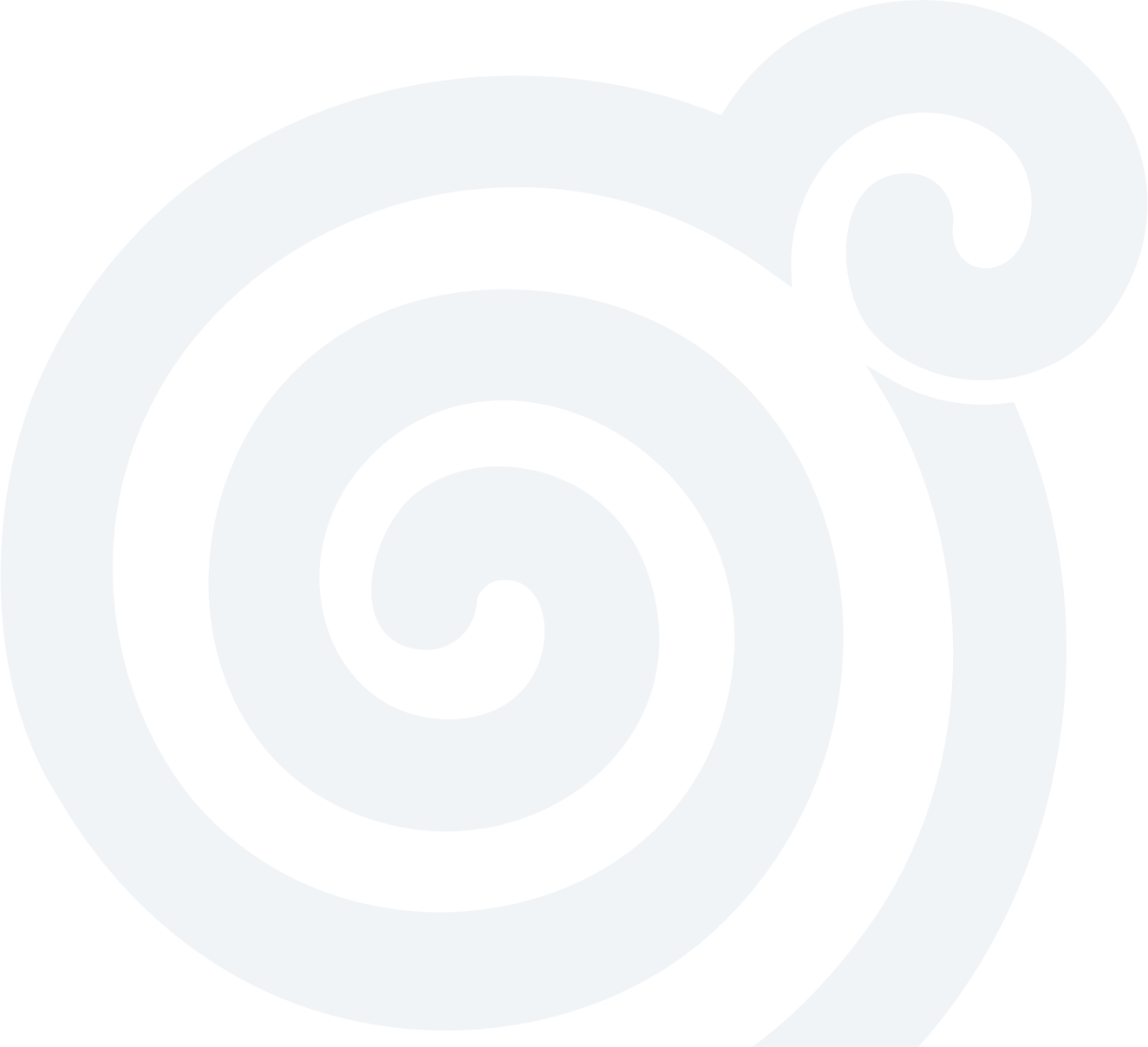 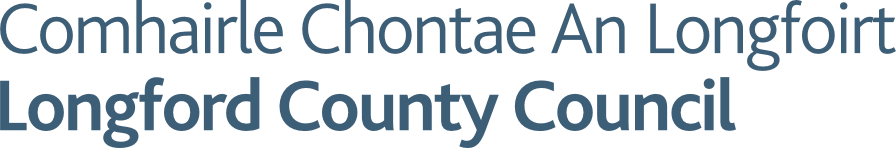 A Greener County
Longford County Council succeeded in reducing our energy consumption resulting in a 44% reduction based on 2009 baseline, thereby exceeding the governments targets – Environment 

Funding to the value of €4,231,933.00 has been allocated to the Council for the retrofitting of some of its Social Housing Properties. This funding has been allocated from the Midlands Energy Retrofitting Programme (Just Transition Fund) and the Energy Efficiency Retrofitting Programme. Work on the retrofitting of an initial tranche of 159 Council Social Houses has already commenced. Housing 

Longford LEO office led a Going Green Pilot Programme in 2021 where 32 participant businesses across the midlands worked with environmental consultants to investigate ways their business might become more environmentally sustainable. A programme budget of €220,000 allowed for a grant of €5,000 per company which was used to introduce a green solution to each business identified during the audit process – LEO

Construction of Climate Change Adaption Schemes totalling €249,250 in 2021.Formation of an Active travel Team and delivery of Active Travel Projects throughout the County. Continued roll-out of Energy Efficient Lantern Replacement Programme to reduce Energy Consumption. – Roads 

Longford County Council water Services Section continues to operate at a high level under the Irish Water Service Level Agreement KPIs. The KPIs cover all aspects of water and wastewater delivery from onsite treatment, treatment plant operations, budget management, compliance and back office supports. Figures to hand for the first half of 2021 show KPI score averaging 96.95% - Water 

134 employees participated in Climate Action Training. Climate Action is incorporated into the contracts of employment for new employees.  Climate Action has also been incorporated into the Performance Management and Development System as a value-based objective for all employees – HR 
 
We have championed the use of digital first business processes, commencing the implementation of a number of systems that will see environmentally friendly paperless processes implemented. These processes will reduce paper consumption, travel and massively facilitate a low carbon usage business model.– IT 
Our new library building in Edgeworthstown has achieved the NZEB nearly zero energy building standard the first of our civic buildings in the county to achieve this standard.With grant funding of 100,000 euro from the DRCD we have improved energy efficiency through our branch library network though upgrading lighting and heating , replacing windows and carrying out essential repairs – Library      

The Longford County Development Plan sets policies which will protect our natural and built resources. The Planning Department assists individuals and communities to protect our built heritage – Planning
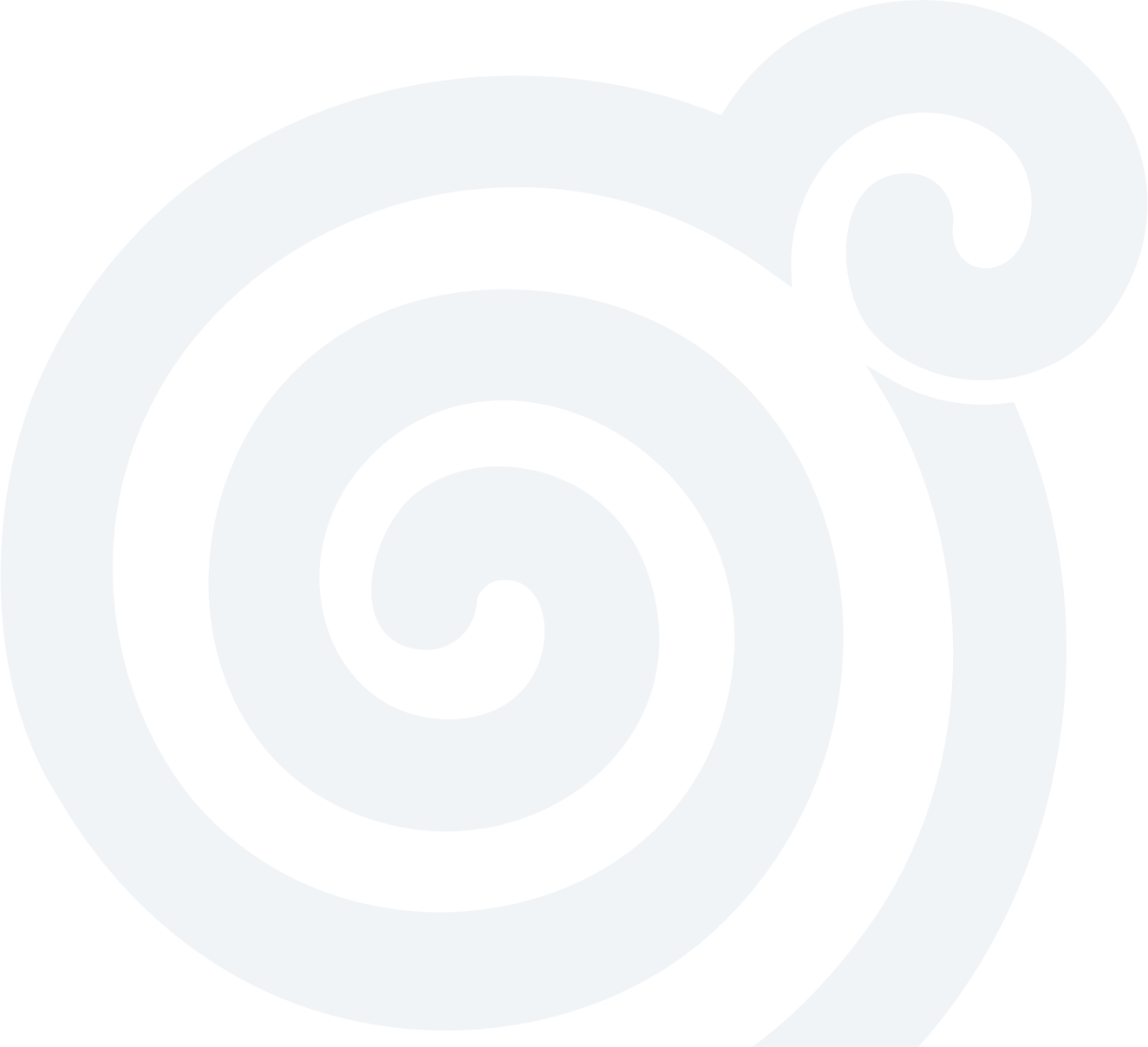 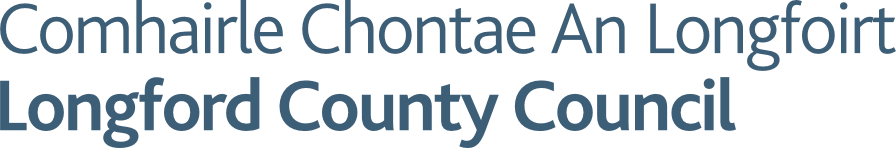 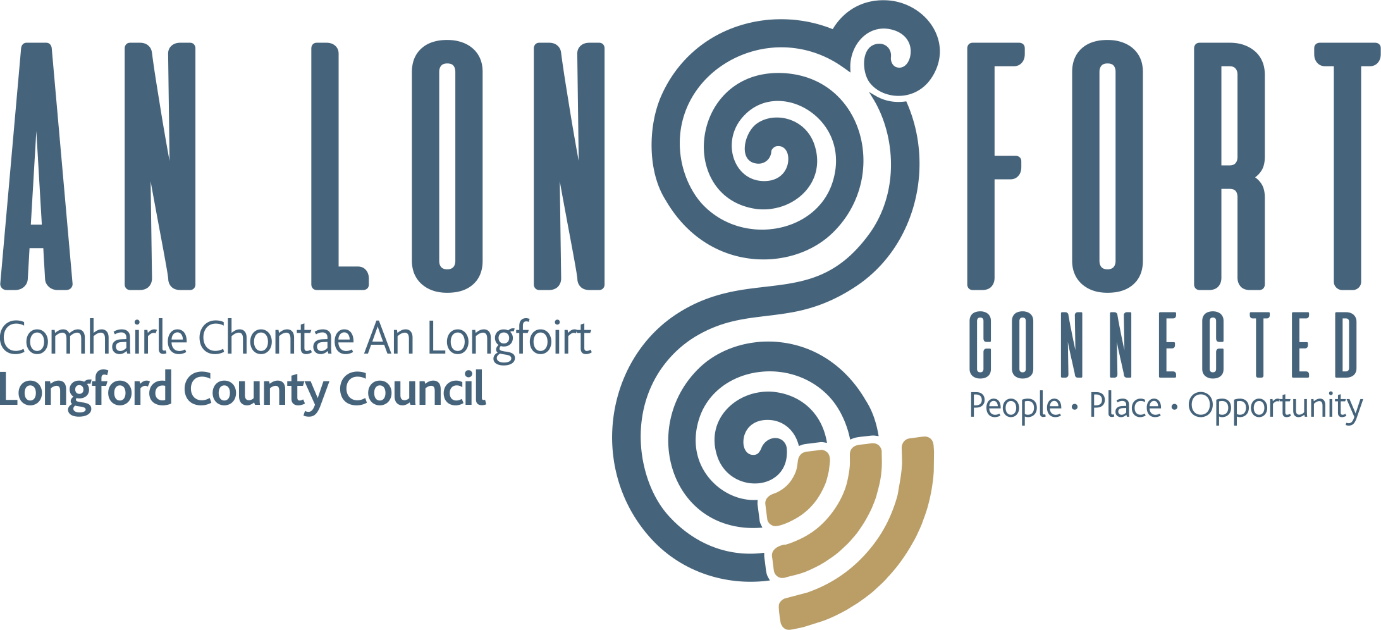